5.º Conselho Consultivo do MINEA30 e 31 de Julho de 2015
Plano Estratégico da PRODEL
2016-2019
1
Enquadramento
2
Análise Externa e Interna
3
Visão, Missão e Valores
4
Objectivos Estratégicos
5
Previsão da Evolução Operacional
6
Plano de Investimentos
7
Previsão da Evolução Financeira
8
Próximos Passos do Plano Estratégico
Após a criação da PRODEL importa garantir a consolidação do modelo operativo e continuar o esforço de melhoria contínua na operação e manutenção das centrais
Ponto de Situação
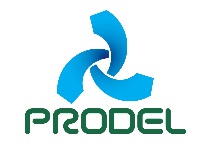 Aumento/ reabilitação da capacidade (ex. Cambambe II, Alteamento, etc.)
Desenho e arranque do novo modelo operativo da PRODEL
Projectos-piloto de melhoria operacional em Capanda e Cambambe
Formação corporativa e de negócio (Top 50, Top 300 e on the job)
Iniciativas Realizadas
Formalização dos Contratos de Aquisição de Energia (CAE) - 4 de Agosto
Expansão do SITROP para 44 centrais (controlo em tempo de combustíveis)
Obtenção de financiamento para as necessidades de tesouraria
Capacitação de equipa de replicação de melhorias operacionais
Iniciativas
em Curso
Baixa taxa de disponibilidade do sistema e da capacidade de produção
Reduzido número de contadores instalados nos pontos fronteira
Défice de ferramentas de suporte operacional do negócio (ex. SAP PM)
Reduzidas acções de formação dos recursos e desenho do modelo de competências
Pontos
 Críticos
Criação do centro de despacho da produção
Cadastro de Activos para optimização da manutenção
Reforço e ampliação das capacidades de gestão de projectos (PMO)
Implementação de modelo de melhoria contínua
Implementação do Plano de Manutenção Integrado (por sistemas)
Iniciativas
Futuras
Após a adopção do novo modelo de mercado, a Prodel implementou um novo modelo de recolha de leituras e facturação em 44 centrais (actualmente preço único de 4,26 kz/kWh)
Principais Resultados
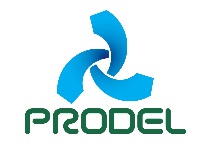 Resultados Alcançados
Próximos Resultados
Implementação de processo comercial de leitura e facturação em 44 centrais
Uniformização de rotinas e práticas de trabalho de operação e manutenção
Início da obtenção de dados históricos através do registo da informação
Capacitação de 45 Gestores (mais 72 Gestores a curto-prazo)
Arranque de Cambambe II (Junho 2016)
Em 2015: CT Huambo (25 MW), Malange (19,6 MW) e Kuito Kwanavale (7,5 MW). Em 2016: 70 MW Cabinda Malembo, 19,6 MW Saurimo, etc.
Redução dos custos de combustível
Consolidação do processo de contagem 
Regularização das concessões de produção
Redução de custos e do ciclo de vida de aquisições (planeamento estratégico)
‘Avaliação’ de gestores pelo novo modelo de Desempenho e Desenvolvimento
Melhoria continua de processos
O deficit de produção é a grande oportunidade de crescimento da PRODEL, sendo crítico ultrapassar a dependência externa de O&M e estabilizar o ciclo de tesouraria
Análise Externa e Interna
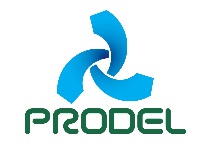 S
W
Forças
Determinação e motivação da força de trabalho para a transformação
Suporte do Governo aos projectos de investimento
Aproveitamento do potencial hidroeléctrico (18 GW) estimados
Operador do Sector Elétrico na produção de energia elétrica com maior presença no país
Fraquezas
Fraca capacidade de intervenção,  manutenção e resolução de avarias
Elevada taxa de indisponibilidades dos  equipamentos e infra-estruturas
Reduzida liquidez devido à dependência do sector face à subsidiação do Estado
Falta de competências para manutenções complexas; elevada dependência de subcontratação
O
T
Ameaças
Quebra na cadeia de pagamentos entre as empresas do sector
Dificuldade no acesso a financiamento
Reduzida capacidade de investimento
Redução ou término da subsidiação a combustível (Subsídios operacionais)
Redução ou término dos subsídios a preços 
Abertura do mercado a novos operadores
Oportunidades
Vontade política para quadruplicar capacidade instalada
Entrada para o mercado de energia SAPP
Reconversão de centrais para gás natural
Plano de investimento para energias renováveis
Os elementos corporativos da PRODEL integram uma forte preocupação na ligação entre a eficiência da produção, a formação e o desenvolvimento económico e social de Angola
Visão, Missão e Valores
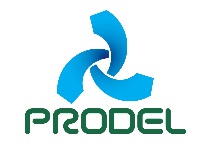 Lema
“Produzir Energia para Todos”
Missão
Produzir energia eléctrica de forma eficiente, com foco na segurança, preservação do ambiente e na valorização do capital humano, contribuindo para o desenvolvimento do país
Missão
Satisfazer integralmente a procura de energia eléctrica e ser reconhecida a nível regional como uma empresa de excelência e promotora de inovação tecnológica
Valores
Excelência
Ética
Comprometimento
Sustentabilidade
Valorização do Individuo
Trabalho em Equipa
Inovação
Ambição para 2019: Triplicar a capacidade instalada para os 7 GW e atingir disponibilidade de 95%
Objectivos Estratégicos
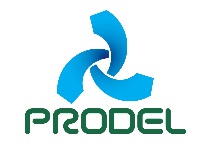 MAPA ESTRATÉGICO DA PRODEL (ESTRATÉGIA EMPRESARIAL)
Diversificação – PRODEL Logística e Turismo
Linhas Estratégicas do Sector
 Fornecimento
 Competitividade
 Sustentabilidade
Preliminar
Objectivos Estratégicos
 Produção de Energia
 Eficiência Operacional
 Sustentabilidade Económico-Financeira
Financeira
Gerar novas fontes de receitas
Reduzir estrutura de custos
Satisfazer a procura de energia
Reduzir prazo médio de recebimentos
Clientes
Operações
Maximizar a disponibilidade das centrais
Atingir excelência de processos
Melhorar governação
e controlo
Reduzir e controlar consumo combustível
Recursos Humanos
Capturar e reter talento
Reforçar competências
Reabilitar e adicionar capacidade
Investir em tecnologias de informação
Diversificar as fontes de energia
Activos e 
Investimento
Segurança, Saúde e Ambiente
Garantir SSA
com padrões
de referência
Para cada objectivo estão definidos um ou mais indicadores para controlar a efectiva implementação da estratégia
Indicadores Estratégicos
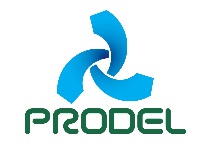  Sustentabilidade
Linhas Estratégicas do Sector
 Fornecimento
 Competitividade
Preliminar
Objectivos Estratégicos
 Produção de Energia
 Eficiência Operacional
 Sustentabilidade Económico-Financeira
Financeira
Receitas de prestação
de serviços
Custos
de O&M
Custos de combustível
Custo unitário
($/KWh)
Resultado Operacional
Rácio Liquidez Geral
Clientes
Energia facturada (GWh)
% Facturação por cobrar
Prazo médio recebimento
Operações
Índice de disponibilidade
Energia não fornecida
(interrupções)
Consumo de combustível
Ponta máxima
Caudais médios
Mix de produção
Recursos Humanos
Número de colaboradores
Taxa de absentismo
Número médio horas de formação
Activos e 
Investimento
Incremento da capacidade
# Novas Centrais
Mix de capacidade instalada
Segurança, Saúde e Ambiente
# incidentes  registados
# dias desde o último acidente
% produção renovável
A capacidade instalada aumenta 3,2 vezes até 2019, passando as centrais térmicas a representar apenas 19% da capacidade instalada
Evolução Operacional
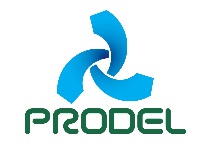 Capacidade Instalada
Capacidade Instalada e Disponível
x3,2
6%
Capacidade Instalada (GW)
Produção (TWh)
2014
2,3
2019
7,3
2014
9.5
2019
20,7
Hídrica
Térmica
Ciclo Combinado
Renováveis
Fonte: PSEA 2025; Relatórios de Actividades da ENE e GAMEK; Projecções PTSE
As centrais hídricas de Cambambe e Laúca e o Ciclo Combinado do Soyo representam 93% do crescimento da capacidade instalada (mais 3.601 MW).
Plano de Investimentos
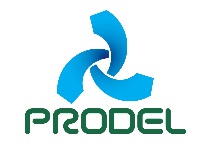 Plano de Construção e Reabilitação de Centrais
Considerando os investimentos previstos no Plano de Acção do Sector 2013-2017, Angola passaria a estar em sobrecapacidade de produção a partir de 2017
Plano de Investimentos
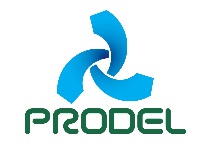 Previsão da Procura e da Produção de Energia Eléctrica
CH Caculo-Cabaça
2.050 MW
CH Laúca
2.071 MW
CH Queve
330 MW
CC Soyo I*
250 MW
CH Queve
440 MW
CH Baynes
600 MW
CH Cambambe II
780 MW
CH Jamba Ya Mina
230 MW
CC Soyo I*
500 MW
CC Soyo II
500 MW
Novas centrais públicas mais relevantes
* O planeamento mais recente aponta para o arranque em 2017 e conclusão em 2018
Fonte: PSEA 2025, Plano Acção do Sector de Energia e Águas 2013-2017 e informação actualizada/estimada pela equipa PTSE
A aplicação de preços cost-plus (custo aditivo) torna a PRODEL numa empresa economicamente sustentável, conseguindo recuperar todos os seus custos operacionais
Evolução Financeira
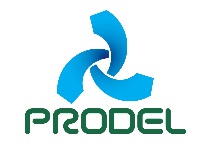 Custo com Combustível
Resultado Líquido
Picos nos anos de grande incremento de capacidade e de vendas de energia
Aumento de produção térmica e do preço de combustível
Estabilização com a central de Cambambe
Mil Milhões Kz
Redução da produção térmica para níveis residuais com o arranque de Laúca
Possível eliminação do subsídio operacional (combustível)
Estima-se que o custo com combustível aumente 71% entre 2012 e 2015, devido ao aumento da produção e ao aumento do preço de combustível, estimando-se que atinja 123 mil milhões de Kwanzas em 2015.
A entrada da Central de Laúca em 2017 poderá levar à eliminação do subsídio operacional ao combustível.
Fonte: PSEA 2015; Relatório & Contas e de Actividades da ENE e GAMEK: Plano de Combustíveis da PRODEK; Projecções PTSE
[Speaker Notes: Demonstração de Resultados:
Uma vez que se consideram preços de venda cost-plus, o EBITDA da PRODEL é positivo em todos os exercícios até 2025. A evolução do EBITDA depende da variação dos seguintes factores:
Aumento do valor das vendas, devido ao progressivo aumento das quantidades de energia produzidas, que possibilitam a redução dos custos unitários por kWh;
Minimização do preço de venda, mas que garanta, para além da recuperação dos custos, o nível de rendibilidade necessário para o reembolso do capital emprestado;
Aumento da capacidade instalada, que leva a um aumento absoluto dos custos de operação e manutenção e dos custos com pessoal;
Aumento de eficiência que permite uma progressiva redução do custo unitário por kWh;
Compensação do investimento com fundos próprios na ordem dos 10% a partir de 2018.

Os resultados líquidos seguem a mesma curva de evolução do EBITDA, uma vez que:
As amortizações do imobilizado construído com fundos próprios não são significativas;
Não se considera a existência de provisões do exercício para cobranças duvidosas.]
A conclusão do Plano Estratégico implica a simulação financeira de diferentes cenários, a preparação da empresa para cada cenário e a criação de mecanismos que assegurem a execução
Próximos Passos
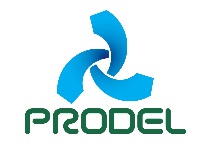 Aprovação
Análise
Visão
Plano
Formulação da Estratégia
1. Formulação da Estratégia
2. Controlo da Implementação
1
3
5
7
9
10
Actualização
de Pressupostos Operacionais e Financeiros
Confirmação
de Objectivos e Indicadores Estratégicos
Desenho de Cenários
(provável, optimista
e pessimista)
Simulação Financeira dos Cenários
Aprovação pelo Titular do Poder Executivo
Desdobramento
do Balanced Scorecard em toda a empresa
2
4
6
8
Actualização
do Balanço de Abertura da PRODEL1)
Definição de Metas para os Indicadores Estratégicos
Selecção
das Opções Estratégicas de cada Cenário
Selecção de Iniciativas para cada Cenário
3. Capacitação em Planeamento Estratégico
[Speaker Notes: As projecções financeiras e a simulação de cenários devem ser efectuadas a partir do balanço de abertura da PRODEL, que resulta do somatório do balanço da UNP da ENE e do balanço de Capanda (GAMEK).
O balanço de abertura da PRODEL é obtido após o fecho de contas da ENE e da segregação contabilística do seu balanço pelos negócios de produção, transporte e distribuição.
É importante que as projecções financeiras sejam elaboradas sobre o balanço de abertura dado que:
É necessário considerar, por exemplo, o valor actualizado de contas a pagar e de imobilizado corpóreo à data de arranque da PRODEL;
O estudo de viabilidade da PRODEL, e a consequente estimativa de necessidades de financiamento, foi elaborado sobre o balanço do 1.º semestre de 2014 da ENE. Desde então a realidade patrimonial poderá ter sofrido alterações significativas que é necessário actualizar.]
Obrigado